عمل مجاني للاستفادة منه فقط لا أحلل بيعه 
أذكروني بدعوة لي ولوالديَ
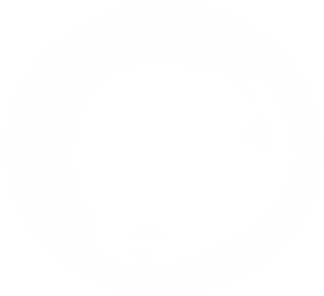 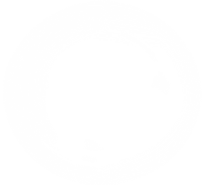 في أي مربع يوجد حرف ؟
ت
ج
ث
ب
أ
ش
ز
د
خ
ن
أختر لون وأخبرنا ما الحرف الذي خلف البطاقة
ت
ب
أ
ب
ش
ي
ن
ف
م
د